Characteristics of Canada's Natural Environment and the Impact of Physical Processes
Natural disasters in Canada
Natural Disasters in Canada
Examine the photos in the following slides and attempt to determine the following:
What happened?
Where in Canada do you think this happened?
Who was affected?
What do you think caused it?  
Was it caused by geological or climatic factors or both?
Natural Disasters in Canada
https://globalnews.ca/news/5216176/worst-floods-canadian-history/
Natural Disasters in Canada
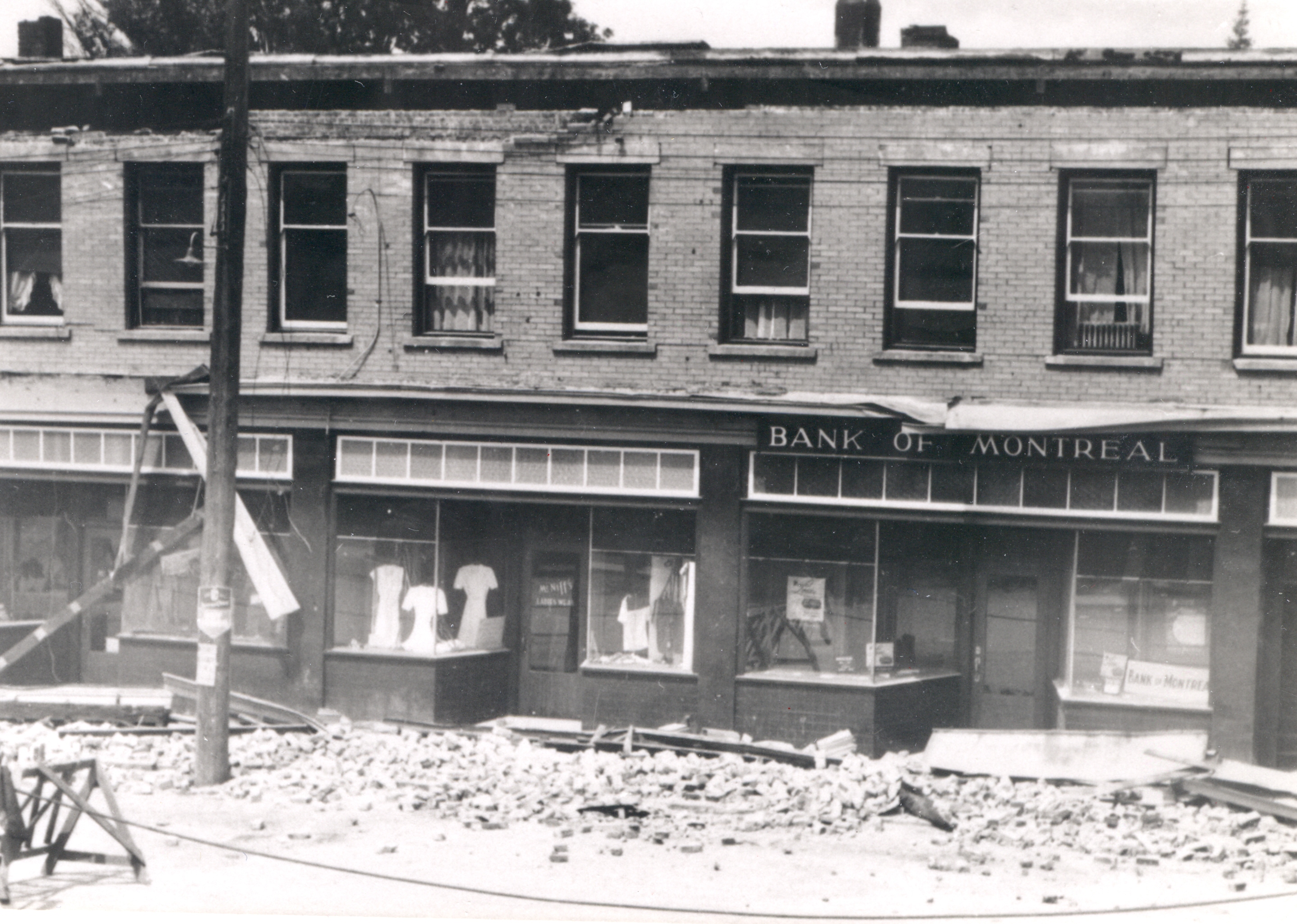 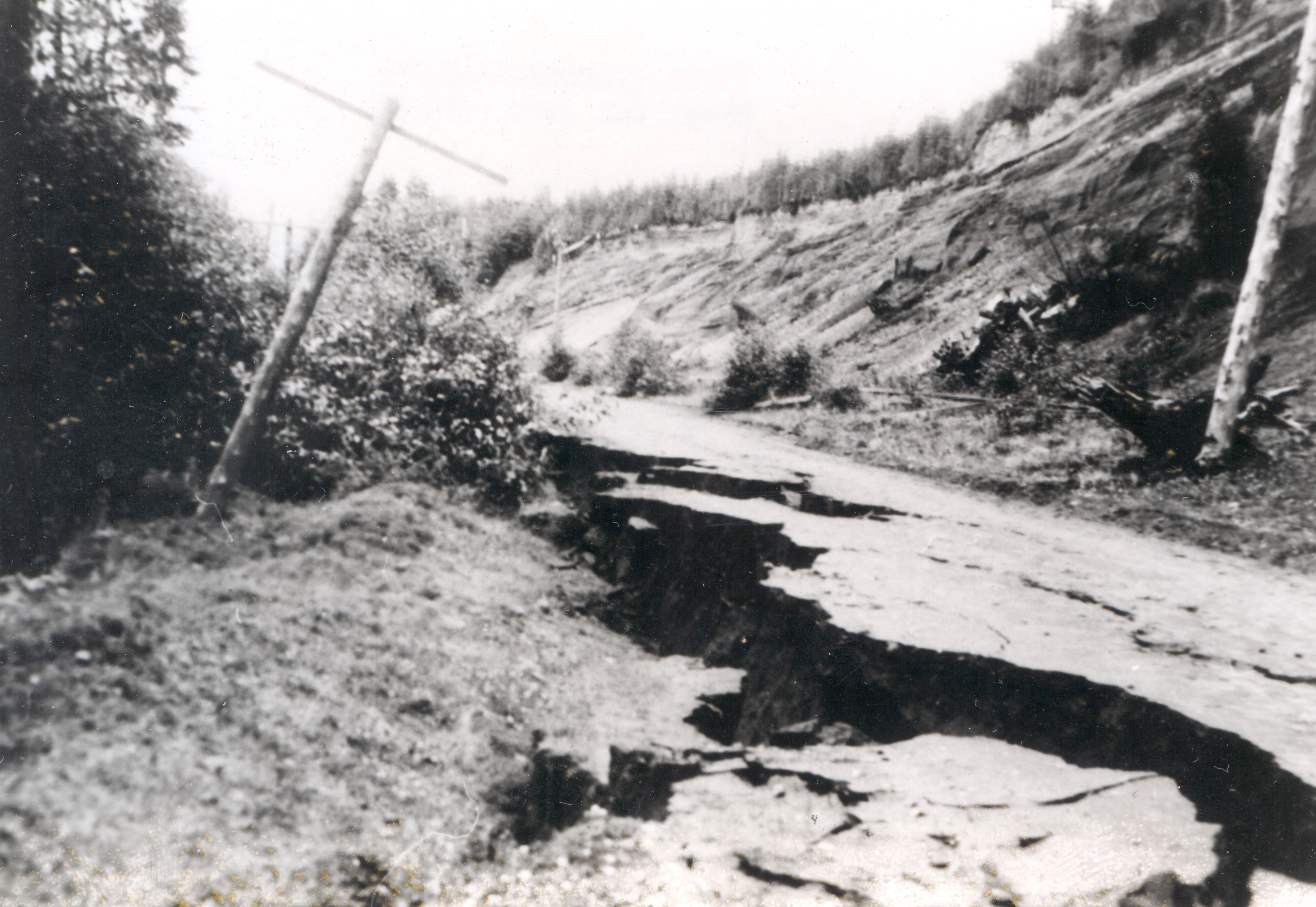 https://science.gc.ca/site/science/en/educational-resources/history-geological-survey-canada-175-objects/67-vancouver-island-earthquake-1946
Natural Disasters in Canada
https://ici.radio-canada.ca/rci/en/news/1993753/damage-from-alberta-tornado-ranks-it-among-strongest-in-canadas-history
Natural Disasters in Canada
https://www.abc.net.au/news/2023-08-21/canada-wildfires-what-we-know/102754712
Natural Disasters in Canada
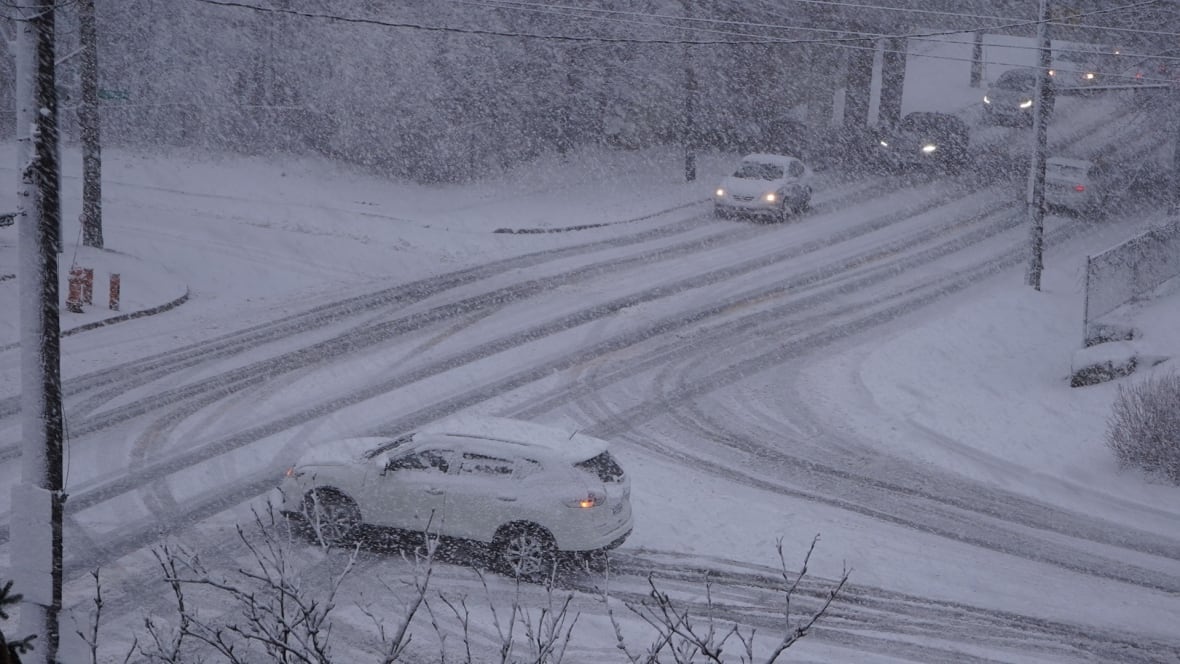 https://www.cbc.ca/news/science/2022-top-10-weather-stories-1.6691069
https://www.cbc.ca/kidsnews/post/watch-the-beauty-and-destruction-of-ice-storms
Natural Disasters in Canada
https://blog.response.restoration.noaa.gov/great-alaska-earthquake-and-tsunami-better-prepared-today
Natural Disasters in Canada
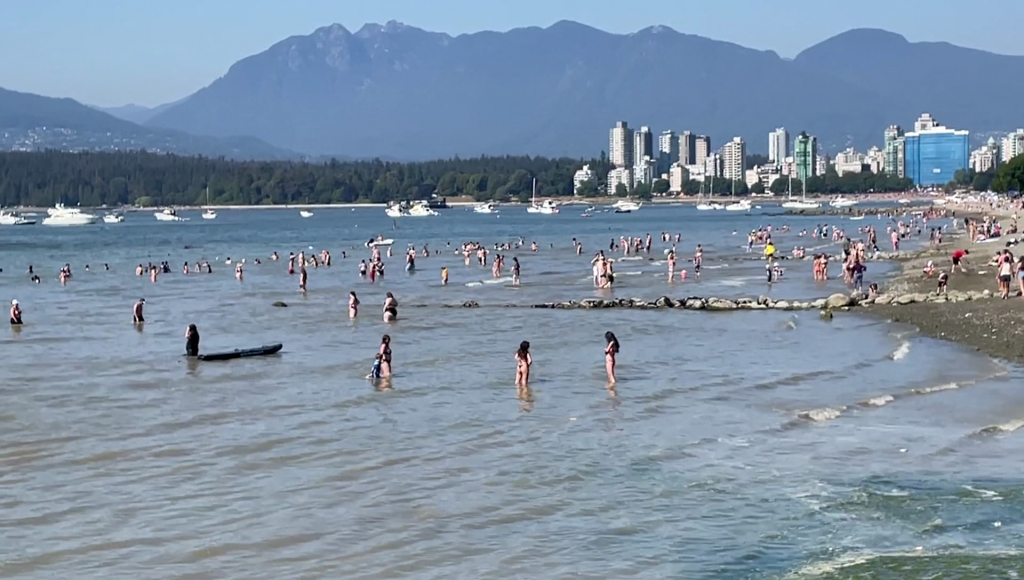 https://vancouver.citynews.ca/2023/07/06/bc-heat-warnings-canada-heat/
https://www.cbc.ca/news/canada/toronto/heat-warning-toronto-humidex-values-hot-humid-1.4709925
Natural Disasters in Canada
https://geologyscience.com/natural-hazards/avalanche/avalanche/